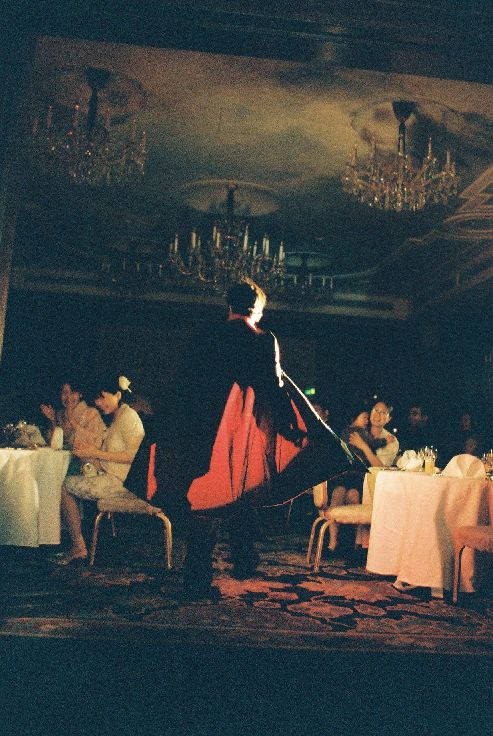 情報論理工学研究室
第5回：
局面・駒石・手の表現
[Speaker Notes: こんにちは。
これから石水研の卒研ゼミの第5回の授業を始めます。
よろしくお願いします。
まずいつものように、GoogleClassroomから出席カードを提出してください。]
ゲームAIの作成
ゲームAI作成には何が必要か？
ルール通りに指せる・打てる
合法手の中で強い手を選べる
プレイヤーの手が合法手か判定できる
合法手を指した・打った後の局面を生成できる
終了判定ができる
得点計算・勝敗判定ができる
[Speaker Notes: まず、ゲームAIを作るには何が必要かをもう一度おさらいしておきましょう。
まず、ゲームのルール通りに指せる、打てることです。
当たり前ですが、ゲームのルールに従わないと、ゲームそのものができません。
ルールに従った上で、強い手を選択する必要があります。
また、プレイヤーの手が、ルール上合法な手か判定できなければなりません。
合法手を指した場合は、その後の局面を生成できる必要があります。
ゲームが終ったかの判定も要りますし、
得点計算や勝敗判定も必要です。]
ルール通りに指せる・打てる
ルール通りに指せる・打てる
これができないとそもそもゲームにならない
動かせない場所に駒を動かす
打てない場所に石を打つ
打てない駒・石を打つ
取れない駒・石を取る
手番では無いのに動く
手番なのに動かない
		：
でもこれだけでも結構難しい
[Speaker Notes: まず必要なのは、ルール通りに指せる、打てることです。
これができないとそもそもゲームになりません。
動かせない場所に駒を動かしたり、
打てない場所に石を打ったり、
打てない駒、石を打ったり
取れない駒、石を取ったり
手番ではないのに動いたり、
手番なのに動かなかったり、といった
ルール上許されない行動をとってはいけません。
しかし、ルール通り動く、というだけでも結構難しいものがあります。]
ゲームプログラムの作成
ルール通りに動くゲームプログラムの作成
必要なクラスを決める
各クラスで必要なメソッドを決める
[Speaker Notes: それでは、まずはルール通りに動くことを目指して
プログラムを作成しましょう。
ゲームプログラムでも、必要なクラスを決め
各クラスで必要なメソッドを決めるのは同じです。]
ゲームに必要なクラス
どんなクラスが必要か？
局面を表現するクラス
駒・石を表現するクラス
入出力を行うクラス
手を表現するクラス
手を指した・打った後の局面を生成するクラス
盤面の評価値を計算するクラス
勝敗判定を行うクラス
様々な定義を行うクラス
　　　　　　　　　　　　　　：
[Speaker Notes: それでは、ゲームを表現するためには、どのようなクラスが必要でしょうか。
局面を表現するクラス
駒・石を表現するクラス
入出力を行うクラス
手を表現するクラス、
手を指した・打った後の局面を生成するクラス
盤面の評価値を計算するクラス
勝敗判定を行うクラス
様々な定義を行うクラス、
などゲームにより様々なクラスが必要になります。]
駒・石を表現するクラス
駒
駒の種類
誰の駒か
駒の位置
駒の移動範囲
[Speaker Notes: まずは駒・石を表現するクラスです。
多くのゲームでは、使用する駒にはいくつか種類がありますので、
駒の種類を表せる必要があります。
また、その駒がどのプレイヤーの駒なのかも必要です。
盤面上に駒があるなら駒の位置も必要ですし、
その駒が移動できる範囲も必要になります。]
コラム：「駒」と「石」
駒
盤上を動かす
「指す」
将棋、チェス、チェッカー、バックギャモン
※「駒」なのに「打つ」こともある将棋は実は特殊な例
石
盤上に置く
「打つ」
囲碁、リバーシ、連珠、三目並べの〇と✕
[Speaker Notes: 少し脱線します。
ゲームで使うものに、駒と石があります。
駒と石の違いは何でしょう？
多くのゲームでは、駒は盤上を動かすものです。
駒を動かすことを、指す、と言います。
将棋、チェス、チェッカ、バックギャモンなどは、盤上を動かしますので駒です。
なお、駒なのに打つこともある将棋は実は特殊な例です。
石は、手持ちから盤上に置くものです。
駒を置くことを、打つ、と言います。
囲碁、リバーシ、連珠などは手持ちから盤上に置きますので、石です。
三目並べの丸とバツも石になります。]
コラム：「駒」と「石」
d
h
b
f
c
g
a
e
リバーシは「石」を使うが…
1
d
h
b
f
c
g
a
e
2
1
2
3
3
4
4
5
5
6
6
7
7
8
8
リバーシの道具でチェッカーをやるならそれは「駒」
[Speaker Notes: リバーシで使う白黒の円盤は、手持ちから盤上に置きますので、石です。
一方、リバーシの盤と円盤を使ってチェッカーをすることもできます。
リバーシの道具でチェッカーをする場合、
円盤を盤上で動かしますので、駒になります。
以上、余談でした。]
駒・石の表現
石の表現
通常は打った位置から動かない
多くの場合、種類のみで表せる
⇒ int型のみで充分な場合が多い
駒の表現
駒ごとに動ける範囲が違うことが多い
駒の動ける範囲を表すデータが必要
⇒ 駒を表すオブジェクト型が必要な場合がある
[Speaker Notes: それでは、駒・石はどのように表現すればいいでしょう。
石は通常は打った位置か動きませんので、
多くの場合は石の種類のみで表せます。
そのため、石を表現するには int 型で充分なことが多くなります。
一方、駒は、駒ごとに動ける範囲が違うことが多いため、
駒の動ける範囲を表すデータが必要になります。
そのため、駒を表すオブジェクトが必要な場合もあります。]
石の表現：リバーシ
リバーシの石
黒か白かのみ
石を表すクラスは作らずに
局面クラスに直接書き込む
int 型で表現
   1 : 黒石
  -1 : 白石
   0 : 空きマス
class Phase { // 局面を表現するクラス
     int[][] board;
                  :
     board = new int [8][8];
                  :
}
[Speaker Notes: リバーシの場合を考えてみましょう。
リバーシの石は黒か白かのみです。
そのため、リバーシは int 型で表現できます。
リバーシのゲーム盤をサイズ8×8の int 型の2次元配列で表現し、
1 を黒石、-1 を白石、空きマスを 0 として、
ゲーム盤に直接書き込みます。]
駒の表現：将棋
将棋の駒
駒ごとに様々な属性を持つ
駒の種類
どちらの駒か
成駒か生駒か
盤上の駒か持ち駒か
成れる駒か
class Phase {
     Piece[][] board;
                  :
     board = new Piece [9][9];
                  :
}
オブジェクトで表現
[Speaker Notes: 次は将棋の場合を考えてみましょう。
将棋の駒は、駒ごとに様々な属性を持ちます。
駒の種類、どちらの駒か、成駒か生駒か、
盤上の駒か持ち駒か、
成れる駒か、などです。
このように、様々な属性をもつものは、
単純な int 型では表しにくい場合があります。
そのような場合は、オブジェクトで表現します。
将棋の駒を表すオブジェクト Piece を作り、
ゲーム盤は駒のオブジェクトの配列で表現します。]
[Speaker Notes: 例えば、駒を表現する場合、このようなクラスを作ります。
まず、駒の種類を表すフィールドが必要です。
駒ごとに動ける位置が異なりますので、移動可能位置も必要になるでしょう。
盤上にあるなら、駒のある座標が必要になります。
先手後手どちらの駒なのかも要るでしょう。
また、将棋の駒には、強い駒と弱い駒がありますので、駒の価値を表すフィールドがあれば便利かもしれません。
メソッドとしては、各フィールドのゲッターや成駒か生駒か、などが必要でしょう。]
駒表現の例：将棋
Class Piece {
   int type ; // 駒の種類
   /*
      駒の種類、
      先手駒か後手駒のどちらであるか、
      生成か成駒のどちらであるか、等を表す
     */
   static int[][] canMoves; // 各駒が動ける方向
   /*
      駒の種類ごとに、その駒が動ける方向を表す
      その方向へ1マスのみ動けるのか、いくらでも動けるのかも区別する
   */
}
[Speaker Notes: 駒を表すクラスは、例えばこのように、
駒の種類や各駒が動ける方向を定義します。
駒の種類、先手の駒か後手の駒か、
成駒か生駒か、などの情報が必要です。
駒の種類により動ける方向が異なりますから、
その定義も必要です。
飛車や角のように、その方向にいくらでも動ける駒もありますので、
その区別も必要です。]
駒表現の例 : 将棋
駒の種類を表す
表を作成する
香
銀
角
飛
歩
桂
金
杏
全
龍
玉
と
圭
馬
01～0F : 先手駒
11～1F : 後手駒
*1～*8 : 生駒
*9～*F : 成駒
香
銀
角
飛
歩
桂
金
杏
全
龍
玉
と
圭
馬
[Speaker Notes: 将棋の場合、駒は8種類で、駒の中には成れる駒もありますので、
うまい具合に16進数で表現できます。
歩から玉の8つの駒に1～8の値を割り当て、
後手駒なら16を足し、
成り駒なら8を足す、とすると
うまく表現できます。]
駒表現の例 : 将棋
⑪
⑫
⑥
⑦
⑧
④
⑤
①
②
③
⑨
⑩
各駒の動ける方向を定義する
0：その方向へは動けない
1：その方向へ1マス動ける
2：その方向へいくらでも動ける
[Speaker Notes: 将棋の駒の動ける位置は、
その方向に1マスだけ動けるのか、
その方向にいくらでも動けるのか、で表現できます。
例えば、8つの方向に数値を割り当て、その方向に1マスだけ進めるなら1、
その方向にいくらでも進めるなら2、という感じで定義します。
桂馬のみ特殊な動きをしますので、8つの方向に加えて桂馬用の位置も必要です。]
駒表現の例 : 将棋
if (移動可能[前] == 1) {
  if (盤[x][y-1] == 空) 
    (x,y-1) へ移動可
  else if (盤[x][y-1] == 敵駒)
    (x,y-1)へ駒を取って移動可
} else if (移動可能[前] == 2) { 
  for (v=y-1; 盤[x][v]==空; --v)) {
    (x,v)へ移動可
  }
  if (盤[x][v]==敵駒) {
   (x,v)ヘ駒を取って移動可
}
歩
香
[Speaker Notes: 各駒の移動可能な方向がわかると、
盤上に駒があるとき、
各駒が動けるマス目は
こちらプログラムで求めることができます。
例えば、歩であれば、前に1マス進めます。
この場合、前への移動可能は1、と表されています。
ことのき、歩が進める条件は、
前のマスが空きマスであるか、敵駒があるか、です。
空きマスならばそのまま先に進めます。
敵駒があれば、その駒を取って先に進めます。
香車は前にいくらでも進めます。
この場合、前への移動可能は2、と表されます。
このとき、香車が進めるマスは、
手前から順に空きマスである限り探索していき、
空きマス以外のマスにぶつかったときに、
そのマスに敵駒があれば、その駒を取って進む、とすればできます。]
駒表現の例：チェス
ポーンの移動
前方のマスが空いていれば1マス進める
斜め前に敵駒があればその駒と取って進める
初期位置から移動していないポーンは2マス進める
8
7
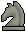 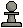 6
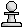 5
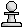 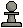 4
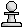 3
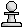 2
1
d
h
b
f
c
g
a
e
場合分けが必要
[Speaker Notes: チェスも将棋と同じようにできますが、
チェスの場合、将棋の歩にあたるポーンが特殊な動き方をします。
ポーンは、前のマスが空いていれば1マス進めます。
また、斜め前に敵駒がある場合は、その駒を取ってすすめます。
加えて、初期位置にあるポーンは、前方2マスが空いていれば、2マス動くことができます。]
駒表現の例 : チェス
0：その方向へは動けない
1：その方向へ1マス動ける
2：その方向へいくらでも動ける
3: 敵駒が無い場合のみ1マス動ける
    さらに初期位置にいる場合のみ2マス動ける
4: 敵駒がある場合のみ1マス動ける
⑪
⑫
⑮
⑥
⑦
⑧
⑯
④
⑤
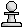 ⑬
①
②
③
⑭
⑨
⑩
[Speaker Notes: チェスにはポーンが特殊な動きをしますので、
その方向に1マス動ける、
その方向にいくらでも動ける、に加えて、
ポーンの特殊な動きを表現する必要があります。
また、チェスでは、将棋の桂馬にあたるナイトが8方向に跳べますので、
ナイトの動きに対応うした方向が8個必要になります。]
駒の文字列表現を返すメソッド
toString()メソッド
駒の文字列表現を返す
String toString() {
  switch (type) {
    case 01 : return “ 歩”;
    case 02 : return “ 香”;
    case 03 : return “ 桂”;
                :
:
    case 11 : return “v歩”
    case 12 : return “v香”
                :
    default : return “ 　”;
}
[Speaker Notes: 駒の文字列表現を返すメソッドは作っておくと便利です。
駒の文字列表現があれば、盤面を表示するときなどに使えます。
将棋では、後手の駒を表すために文字を逆さまに表示したいところですが、
通常の文字コードでは無理ですので、
駒の横に記号を付けて後手の駒を表すことにします。]
駒が成れるかを返すメソッド
canPromote() メソッド
駒が成れるかを返す
boolean canPromote() {
    switch (type) {
        case 歩 : case 香 : case 桂 : case 銀 : case 角 : case 飛 :
             return true;
        default : 
             return false;
   }
}
[Speaker Notes: 将棋の駒には成れるものがありますので、
その駒が成れるかどうかを返すメソッドも作っておくといいでしょう。]
駒を成るメソッド
promote() メソッド
駒を成る
void promote() {
    if (!canPromote()) error(); // 成れない駒はエラー
    switch (type) {
        case 歩 : type = と; break;
        case 香 : type = 杏; break;
        case 桂 : type = 圭; break;
                   :
   }
}
[Speaker Notes: 敵陣に駒が成れる場合に、
成った後の駒を返すメソッドも必要です。
将棋の場合は、元の駒の種類によりどの駒に成るかは決まっていますので、
元の駒の種類で分岐すればいいでしょう。]
チェスの昇格
昇格
最前列に到達したポーンはキング以外の任意の駒に成れる
8
7
d
d
d
d
b
b
b
b
c
c
c
c
a
a
a
a
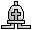 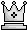 8
8
8
8
6
7
7
7
7
5
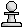 6
6
6
6
4
5
5
5
5
3
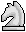 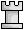 2
1
d
h
b
f
c
g
a
e
成る駒の種類を指定する必要がある
[Speaker Notes: チェスの場合は、最前列に到達したポーンは、キング以外の任意の駒になれますので、
成るときはどの駒になるかを指定する必要があります。]
駒を成るメソッド
promote() メソッド
駒を指定した種類の駒になる
void promote (int newType) {
    if (type != PAWN) error(); // 成れるのはポーンだけ
    type = newType;
}
[Speaker Notes: チェスの場合の駒が成るメソッドでは、
このように、成る先の駒の種類を指定します。]
局面を表現するクラス
局面
変数
盤上にある駒・石の種類と位置
持ち駒
先手・後手
同一局面になった回数
メソッド
表示
コピー
駒・石の初期配置
同一局面か？
[Speaker Notes: 次は局面を表現するクラスです。
局面は、ゲーム盤上にある駒・石の種類と位置、
双方の持ち駒の種類と数、
先手番か後手番か、
同一局面になった回数などを表す変数が必要です。
また、メソッドでは、ゲーム盤を表示する、
局面をコピーする、
初期配置する、
同一局面か判定する、といったメソッドが必要になります。]
[Speaker Notes: こちらは局面のクラス図の例です。
将棋であれば、
盤面を表す配列、
先手番か後手番か、
その局面が先手後手どちらに有利なのか、
双方の持ち駒は何か、
その局面の直前の手は何か、などが必要です。
また、メソッドは、盤面を表示する、
局面のコピーを作る、
指定した駒を配置する、
駒を初期配置、
局面の同一判定をする、
指定した手を指した後の局面を生成する、
勝敗判定する、
局面の評価値を返す、といったメソッドが必要になります。]
盤面の表現
盤面の表現
盤面は2次元配列で表現できる
int board[][] = new int[3][3];
1
-1
0
○：1
×：-1
空：0
-1
0
0
1
0
0
[Speaker Notes: 多くのゲームでは、ゲーム盤は2次元のマス目で表されますので、
2次元配列で表現できます。
例えば、3目並べなら、縦3横3のマスを使いますので、
3×3の2次元配列で表せます。
3目並べでは、各マスは丸かバツか空きマスかのどれかですから、
int 型の2次元配列として表せばいいでしょう。]
盤面の表現
使用する駒・石が単純なものなら
int 型で表現するのが簡単
初期値無し (三目並べ)
三目並べの場合
  空=0, ○=1, ×=-1
int[][] board = new int [3][3];
初期値有り (将棋)
将棋の場合
 空=00, 
     =01,     =02,     =03, …
     =11,     =12,     =13, …
int[][] board = {{12, 13, 14,...},
                          {00, 17, 00,...},
                          {11, 11, 11,...},
桂
香
歩
桂
香
歩
[Speaker Notes: 盤面は、使用する駒や石が単純なものであれば、
int 型の配列として表現するのが簡単です。
将棋でも、駒の種類が多いだけですので、
int 型配列として表すのがいいでしょう。
ゲーム開始時の初期配置が決まっている場合は、
初期値付きで配列を定義しておくとべんりです、
例えば、将棋なら、各マスに初期配置される駒の種類を定義しておきます。]
盤面の表現
複雑な駒・石を使用する場合は
駒を表すオブジェクト型の配列にする
駒[][] 盤 = new 駒 [9][9];
駒[][] 盤 = {{new 駒(香), new 駒(桂), new 駒(銀), …
                     {null,             new 駒(飛), null,             …
                     {new 駒(歩), new 駒(歩), new 駒(歩), …
                               :
[Speaker Notes: 複雑な駒・石を使うゲームであれば、
駒を表すオブジェクト型の配列にします。
例えば将棋なら、駒のオブジェクトの2次元配列にします。
最も、将棋は駒の種類が多いだけで、各駒の特性は
駒の種類だけで決まりますので、
駒を表すのはint 型で充分でしょう。]
盤面表現の例:リバーシ
d
h
b
f
c
g
a
e
board [][] = {
 {0, 0, 0, 0, 0, 0, 0, 0},
 {0, 0, 0, 0, 0, 0, 0, 0},
 {0, 0, 0, 0, 1, 0, 0, 0},
 {0, 0, 0, 1,-1,-1, 0, 0},
 {0, 0, 1,-1,-1, 1, 0, 0},
 {0, 0, 0, 0, 0, 0, 0, 0},
};
turn = 1;
1
2
3
4
5
6
7
8
黒番
[Speaker Notes: リバーシの場合を例に考えてみましょう。
リバーシは各マスに黒石、白石、空きマスどれがあるかが
決まれば局面が決定できますので、
int 型での配列で表現できます。
リバーシは8×8のゲーム盤を使いますので、
サイズ8×8の int 型配列を使うと、
左の局面は、右の配列で表現できます。]
盤面表現の例:リバーシ
d
h
b
f
c
g
a
e
多くのゲームでは盤面を一回り大きくして
周囲を「壁」にしておくと便利
board [][] = {
 {∞,∞,∞,∞,∞,∞,∞,∞,∞,∞},
 {∞,0, 0, 0, 0, 0, 0, 0, 0,∞},
 {∞,0, 0, 0, 0, 0, 0, 0, 0,∞},
 {∞,0, 0, 0, 0, 1, 0, 0, 0,∞},
 {∞,0, 0, 0, 1,-1,-1, 0, 0,∞},
 {∞,0, 0, 1,-1,-1, 1, 0, 0,∞},
 {∞,0, 0, 0, 0, 0, 0, 0, 0,∞},
 {∞,∞,∞,∞,∞,∞,∞,∞,∞,∞},
};
1
2
3
4
5
6
7
8
[Speaker Notes: なお、リバーシは8×8ですが、
配列で表現するときは、
サイズを一回り大きい10x10とし、
周囲を壁を表す値を入れておくと
何かと便利です。
例えば、壁を無限大として表し、
盤の外側を無限大で囲みます。]
盤面表現の例:リバーシ
if (盤[x][y-1]==白) {
  /* 上方向に白石が続く限り探索 */ 
  for (v=y-1; v≧0; --v)) {
     if (盤[x][y] ≠ 白) break;
  }
   if (v<0) { /* 盤外の場合 */
   上方向の石はひっくり返せない
  } else if (盤[x][v]==黒) {
     間の石をひっくり返す
  } else { /* 空マスの場合 */
    上方向の石はひっくり返せない
  }
}
d
h
b
f
c
g
a
e
「壁」を用ない場合
1
2
3
4
5
6
1
7
8
[Speaker Notes: 例えばリバーシの場合、石をひっくり返せるかの判定は、
打った石から8方向に、敵石が続く限り探索します。
このとき、壁が無いと、探索範囲がゲーム盤のに
外に出たかどうかの判定が必要になります。
右のプログラムですと、真ん中辺りの v<0 の判定が
番外に出たかどうかの判定です。]
盤面表現の例:リバーシ
盤外に出たかの
判定が不要
d
h
b
f
c
g
a
e
「壁」を用いる場合
if (盤[x][y-1]==白) {
  /* 上方向に白石が続く限り探索 */ 
  for (v=y-1; 盤[x][v]==白; --v));
  if (盤[x][v]==黒) {
     間の石をひっくり返す
  } else { /* 空マスまた壁の場合 */
    上方向の石はひっくり返せない
  }
}
1
2
3
4
5
6
1
7
8
[Speaker Notes: 周囲を壁を表す値で囲んでおくと、
探索位置が盤外に出たかどうかの判定が不要になります。
打った石から8方向に、敵石が続く限り探索し、
敵石以外が現れたときに、それが自石ならひっくり返す、とすれば
石をひっくり返す判定ができます。
自石以外が来たらひっくり返しません。
自石以外ということは、空きマスか、壁です。
つまり、壁は空きますと同様に処理できます。
こうすることで、if 文を一つ減らせます。
たった一つの if であありますが、
多くの局面を先読みする場合、
判定を減らすことが計算時間の短縮につながりますので、
たとえ一つでも判定を減らせるのは重要です。]
盤面表現の例:将棋
/* 上方向に空マスが続く限り探索 */ 
for (v=y-1; v≧0; --v)) {
  if (盤[x][y] == 空マス)
  (x,v)へ移動する手を合法手に加える
  else break; /* 自駒か敵駒がある場合 */
}
if (v<0) {
  壁に到達した
} else if (盤[x][v]==敵駒) {
   (x,v)の駒を取る手を合法手に加える
} else { /* 自駒の場合 */
   (x,v)へは移動できない
}
「壁」を用ない場合
3
5
1
4
6
2
一
二
三
四
飛
歩
金
五
六
歩
[Speaker Notes: 将棋でも同様に、周囲に壁を設定しておくのは有効です。
壁を用いない場合、駒の移動範囲が盤外に出たかどうかの判定が必要になります。
右のプログラムでは、 v<0 が盤外に出たかどうかの判定です。]
盤面表現の例:将棋
「壁」を用いる場合
/* 上方向に空マスが続く限り探索 */ 
for (v=y-1; 盤[x][v]==空; --v)) {
  (x,v)へ移動する手を合法手に加える
}
if (盤[x][v]==敵駒) {
   (x,v)の駒を取る手を合法手に加える
} else { /* 自駒または壁の場合 */
   (x,v)へは移動できない
}
3
5
1
4
6
2
一
二
三
四
飛
歩
金
五
六
歩
[Speaker Notes: 壁を用いれば、盤外に出たかどうかの判定が不要になります。
駒は自駒のあるマスには動けませんから、
壁を自駒と同様に扱えば、盤外に出たかどうかの判定を無くせます。]
盤面表現の例：チェス
{{∞,∞,∞,∞,∞,∞,∞,∞,∞,∞,∞,∞},
  {∞,∞,∞,∞,∞,∞,∞,∞,∞,∞,∞,∞},
  {∞,∞, 0, 0, 0, 0, 0, 0, 0, 0,∞,∞},
  {∞,∞, 0, 0, 0, 0, 0, 0, 0, 0,∞,∞},
  {∞,∞, 0, 0, 0, 0, 0, 0, 0, 0,∞,∞},
  {∞,∞, 0, 0, 3, 0, 0, 0, 0, 0,∞,∞},
  {∞,∞, 0, 0, 0, 0, 0, 0, 0, 0,∞,∞},
  {∞,∞, 0, 0, 0, 0, 0, 0, 0, 0,∞,∞},
  {∞,∞, 0, 0, 0, 0, 0, 0, 0, 0,∞,∞},
  {∞,∞, 0, 0, 0, 0, 0, 0, 0,-3,∞,∞},
  {∞,∞,∞,∞,∞,∞,∞,∞,∞,∞,∞,∞},
  {∞,∞,∞,∞,∞,∞,∞,∞,∞,∞,∞,∞}}
8
7
6
5
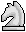 4
3
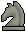 2
1
d
h
b
f
ナイト　　は離れたマスに飛べる
c
g
a
e
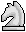 壁を二重にしておく
[Speaker Notes: チェスでは、ナイトは離れたマスに跳べます。
壁が一重ですと、端にあるナイトは、盤外に出られてしまいます。
そこで、チェスでは壁を二重にしておけばナイトが盤外にでることを防げます。
なお、将棋では、桂馬は一段目には打てませんし、
桂馬が一段目に移動した場合は必ず成らなければなりませんので、
将棋は壁が一重でも大丈夫です。]
へクスマップの場合の盤面表現
00
20
40
11
31
02
22
42
13
33
04
24
44
15
35
06
26
46
17
37
08
28
48
六角形はサイズ1*2の長方形で表現できる
[Speaker Notes: ゲームによっては、へクスマップと呼ばれる六角形のマスを使うものもあります。
六角形のマス目を上下に引き延ばすと、このように長方形になりますので、
六角形のマス目を使うゲームは、
プログラム上は、長方形のゲーム盤としてすればマス目の座標を指定できます。]
盤面の表現の例：バトルテック
バトルテック
巨大ロボットの戦闘ゲーム
各ロボットの武装・装甲等はゲーム中に変化
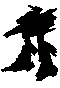 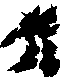 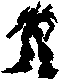 [Speaker Notes: へクスマップを使うゲームの例としてバトルテックというゲームがあります。
バトルテックは、巨大ロボット同士で戦闘をするゲームです。
各ロボットは、種類に応じて異なる武装、装甲等を持ちます。
また、戦闘でロボットは破損していきますので、
武装、装甲の状態はゲーム中に変化します。]
盤面の表現の例：バトルテック
機種：フェニックスホーク
重量：45t
移動
バトルテック
巨大ロボットの戦闘ゲーム
各ロボットの武装・装甲等はゲーム中に変化
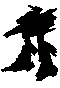 武器
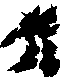 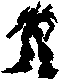 各駒 (ロボット) は
オブジェクトで表現
装甲
[Speaker Notes: 例えば、こちらのロボットなら
積んでいる武器や装甲は
表で管理されています。
このロボット、敵の攻撃により右腕にダメージを受けています。
そのため、右腕の装甲が無くなり、
また、右腕に積んでいた中型レーザーが破損しています。
このように、各駒、つまりロボットは、
それぞれ様々なデータを持っていますので、
将棋等のように単純な int 型で駒を表すことはできません。
このように複雑なデータを持つものは、
オブジェクトで表現することになります。]
局面クラスのコンストラクタ
コンストラクタは2種類作っておくと便利
空マスのみの盤面を生成
初期局面の盤面を生成
8
8
7
7
6
6
5
5
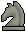 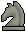 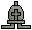 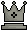 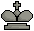 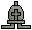 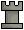 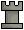 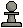 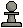 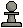 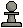 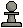 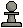 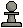 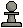 4
4
3
3
2
2
1
1
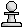 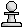 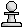 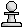 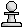 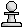 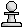 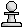 d
d
h
h
b
b
f
f
c
c
g
g
a
a
e
e
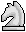 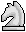 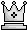 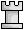 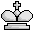 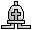 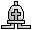 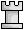 [Speaker Notes: 多くのゲームでは、駒は石の初期配置は決まっています。
そこで、局面を表すクラスのコンストラクタは2種類作っておくとべんりです。
一つは、空マスのみの盤面を生成するクラスです。
ゲーム途中の局面を生成する場合は、
一旦空マスのみの局面を生成し、そこに駒を配置していきます。
もう一つは、初期配置の局面です。
初期配置は頻繁に使いますので、
空マスの盤面とは別に、初期配置の盤面を準備しておくと便利です。]
コンストラクタの例
public class Phase () {
   int[][] board:         // 盤面
   int turn;                 // 手番
   int value;               // 評価値
   Move lastMove:   // 直前の手

  Phase() {
     board = new int [SIZE][SIZE];
     for (int[] n : board) for (int m : n) m = EMPTY; // 盤を空白で埋める
     turn = WHITE;     // 先手は白番
     value = 0;              // 初期状態では評価値は0
     lastMove = null;   // 直前の手は無し
  }
}
[Speaker Notes: チェスの局面のコンストラクタの例がこちらのプログラムです。
フィールドとして、盤面、手番、局面の評価値、直前の手などを用意しておきます。
こちらのコンストラクタは、空のマスの盤面を作る場合です。
マス目を全て空白にします。
チェスは白先手ですので手番は白とします。
初期状態では先手後手の有利不利は無いので評価値はとりあえず0、
直前の手はありません。]
コンストラクタの例
Phase (int setType) {
     switch (setType) {
     case 0 :  // 引数が0なら空白の盤を作成
       board = new int [SIZE][SIZE];
       for (int[] n : board) for (int m : n) m = 0; // 盤を空白で埋める
       break;
     case 1 : // 引数が1なら初期配置の盤を作成
       board = {{R, N, B, Q, K, B, N, R},
                      {P, P, P, P, P, P, P, P},
                     {0, 0, 0, 0, 0, 0,, 0, 0},
                                        :
       break;
                                        :
[Speaker Notes: 初期配置付きのコンストラクタがこちらです。
引数の値により、
空白の盤面を作成するか、初期配置の盤面を作成するかが決まります。]
1次元配列での表現
盤面は1次元配列で表現してもいい
int a[X][Y]
int b[X*Y]
1
-1
0
1
-1
0
-1
0
0
-1
0
0
1
0
0
1
0
0
座標 (i, j) は i+jX で表現する
(1, 2) = 7
(-1, +1) = 2
方向 (u,v) も u+vX で表現する
[Speaker Notes: ここまでは、盤面は2次元配列を使って表現してきました。
しかし、場合によっては、盤面を1次元配列で表現することもできます。
サイズ x 掛ける y の2次元配列であれば、
サイズ xy の1次元配列で表現できます。
1次元配列を使うことのメリットは、
マスの座標や方向を int 型一つで
表せることです。
座標 i, j なら i + jX と表せます。
例えば、座標 1,2 なら7 です。
また、方向 u,v も u+vX で表せます。
例えば -1, +1 なら2です。]
1次元配列での表現
1次元配列を使う利点
2次元配列よりも処理が速い
座標を数値1つで表現できる
方向も数値1つで表現できる
clone()メソッドでコピーできる
1次元配列を使う注意点
端の処理に注意が必要
座標・方向の対応に注意が必要
1次元でもオブジェクト型の配列はclone()では無理
[Speaker Notes: 1次元配列を使う利点はいくつかあります。
多くの処理系では、1次元配列は2次元配列よりも高速に処理ができます。
また、座標や方向を数値1つで表せます。
盤面をコピーする場合も
1次元配列であれば clone() メソッドでコピーできます。
一方、1次元配列を使う場合の注意点は、
端の処理に気を付けなければなりません。
2次元だったものを1次元にしていますので、
本来あった壁が消えてしまっていますので、注意が必要です。
座標や方向の対応の注意しなければなりません。
また、1次元配列であっても、オブジェクト型の配列は、
clone() メソッドではコピーできません。]
1次元配列での表現の例：3目並べ
int place;
while (true) { // 適切な位置が選択されるまでループ
   String inputString = keyBoardScanner.next();
  try {
    place = Integer.parseInt (inputString);
  } catch (NumberFormatException e) {  
     continue; // 整数以外
  }
  if (place <1 || 9<place)  {  
    continue; // 範囲外
  }
  break;
}
int a[10];
7
8
9
4
5
6
1
2
3
(a[0]は使用しない)
座標の入力が
1回ですむ
[Speaker Notes: 3目並べを1次元配列にした場合の例を見てみましょう。
1次元配列にする場合、各マスに1から9の値を対応させます。
こうすれば、数値一つでマスを表せますので、
プレイヤーが座標を入力するときに、
座標の入力が1回ですみます。]
局面の表示
void show() {
  for (int i=0; i<SIZE; ++i) {
     for (int j=0; j<SIZE; ++j)
         System.out.print (board[i][j]);
     System.out.println();
  }
  System.out.println (turn);
                   :
}
show()メソッド
盤面、持ち駒、手番等を表示する
[Speaker Notes: 局面の表示をするメソッドも必要なメソッドです。
一番簡単なのは、System.out.print で
各マスの内容を表示することですが、
より複雑なデータを表示したい場合は、
どの位置にどのデータを表示するか、
駒や石をどのような記号で表すか、等を
考えなければなりません。]
局面のコピー
copy()メソッド
盤面、手番、持ち駒等を全てコピーする
(注意)盤面に2次元配列を用いている場合は要素ごとにコピーする必要がある
[Speaker Notes: 局面のコピーをするメソッドも必要です。
計算機で次の手を求める場合、
コピーした盤面で手を進めてみると、
数手先にはどううなるか、を見て
いい手判断しますので、
局面のコピーは頻繁に行われます。
盤面をコピーするときは
2次元配列を用いている場合は
要素ごとにコピーする必要があります。]
局面のコピー
Phase copy() {
  Phase newPhase = new Phase();
  for (int i=0; i<SIZE; ++i)
     for (int j=0; j<SIZE; ++j);
         newPhase.board[i][j] = this.board[i][j];
  newPhsse.turn = this.turn;
  newPhase.value = this.value;
                                :
  return newPhase;
}
要素ごとに
コピー
[Speaker Notes: 2次元配列を使っている場合の
局面のコピーの例がこちらのプログラムです。
2次元配列を使う場合は、
2重のfor 文を使って
各要素ごとコピーします。]
局面のコピー
盤面が1次元配列で表現されている場合
Phase copy() {
  Phase newPhase = new Phase();
  newPhase.board = this.board.clone();
  newPhsse.turn = this.turn;
  newPhase.value = this.value;
                                :
  return newPhase;
}
1次元配列なら
clone()メソッドでいい
[Speaker Notes: 盤面が1次元配列で表現されている場合の例が
こちらのプログラムです。
盤面が1次元配列で表現されている場合は
盤面のコピーは clone() メソッドを使うだけでできます。]
駒・石の配置
set()メソッド
指定した駒・石を指定の位置にセットする
void set (int type, int x, int y) {
   board [x][y] = type;
}
void set (int type, int x, int y) {
   board [x][y] = new Piece (type);
}
[Speaker Notes: 次は指定した駒や石を、指定した位置に置くメソッドです。
置く駒の種類と駒を置く位置を引数で渡すと
ゲーム盤にその駒を置きます。]
駒・石の削除
remove()メソッド
指定した位置の駒・石を削除する
void remove (int x, int y) {
   board [x][y] = EMPTY;
}
将棋では、取った駒を
持ち駒に加える処理も必要
[Speaker Notes: ゲームによっては駒・石が盤上から取り除かれることもありますので、
そのメソッドも必要です。
指定した位置にある駒を消し、空きマスで埋めます。
将棋では、取った駒を持ち駒に加える処理も必要になります。]
駒・石の移動
move()メソッド
指定した位置の駒・石を指定した位置に移動する
void move (int x, int y, int u, int v) {
   board [u][v] = board [x][y];
   board [x][y] = EMPTY;
}
[Speaker Notes: 盤上で駒を動かすゲームでは、
動かすためのメソッドも必要になります。
動かす前の座標と、動かした後の座標を引数として与えると、
駒を動かします。]
駒・石の全削除
clean()メソッド
全ての駒・石を削除する
void clean () {
   for (int i=0; i<SIZE; ++i)
      for (int j=0; j<SIZE; ++j)
        board [i][j] = EMPTY;
}
[Speaker Notes: 盤上の全ての駒・石を消してしまうメソッドもあると便利かもしれません。
盤上の全ての駒・石を削除し、
全てのマスを空きマスで埋めます。]
駒・石の初期配置
initiallySet()メソッド
駒・石を初期位置にセットする
void initiallySet () {
   clean();
   board [1][1] = ROOK;
   board [2][1] = KNIGHT;
   board [3][1] = BISHOP;
                :
}
[Speaker Notes: 駒・石を初期配置するメソッドもあると便利です。
clean(); メソッドで一旦全ての駒を削除し、
その後各駒を初期位置に配置していきます。]
局面の同一判定
equals()メソッド
同一の局面か判定する
boolean equals (Phase phase) {
   for (int i=0; i<SIZE; ++i)
      for (int j=0; j<SIZE; ++j)
        if (this.board[i][j] ≠ phase.board[i][j])
           return false; // 1箇所でも異なればfalse
   if (this.turn ≠phase.turn) return false;
                      :
   return true; // 全て同じならtrue
}
[Speaker Notes: ゲームによっては、同一局面が繰り返される
千日手が起きるものもあります。
そのようなゲームでは、局面の同一判定が必要です。
盤上の全ての駒の種類と位置が同じなら、同一の局面となります。]
1手後の局面を生成
nextPhase()メソッド
指定した手を指した後の局面を生成する
Phase nextPhase (Moves nextMoves) {
   Phase nextPhase = this.copy();  // 現在の局面をコピー
   nextPhase.move (nextMoves); // 指定した手を指す
   nextPhase.turn = !this.turn;   // 手番を交代する
                          :
   return nextPhase; 
}
[Speaker Notes: ゲームを進めるためには、指定した手を指した後の局面が
生成できなければなりません。
現在の局面をコピーし、
指定した手を指します。
その後、手番を次のプレイヤーに交代します。]
勝敗判定
isWin()メソッド
勝敗判定する
int isWin () {
   勝敗判定を行う
   先手勝ちなら1, 後手勝ちなら-1, 
   まだ勝負がついていないなら0を返す
}
[Speaker Notes: ゲームが終わった場合、どちらが勝ったの判定も必要です。
どうすれば勝つかはゲームにより異なりますので、
ゲームに応じた判定が必要になります。]
3目並べの勝利判定
盤面の勝利判定
縦横斜めの各列で○×が３つ並んだか調べる
1
-1
0
-1
-1
0
1
1
1
各列の和を求める
+3:○の勝ち　-3:×の勝ち
+3
+1
+1
-2
-1
0
0
+1
[Speaker Notes: 例えば3目並べであれば、
縦横斜めに丸かバツが3つ並べばゲーム終了になります。
3目並べの勝利判定は、
縦横斜めの各マスの和を求めればできます。
丸のマスを+1、バツのマスを-1 とすると
各列の和が +3 になれば丸の勝ち、-3 になればバツの勝ちになります。]
局面の評価値
getValue()メソッド
局面の評価値を返す
int getValue () {
   現在の局面からどちらが優勢かを返す
   先手優勢なら正、後手優勢なら負の値
   先手勝ちなら+∞、後手勝ちなら-∞
}
[Speaker Notes: 次の手を決定するときは、
数手先の局面を先読みして、
優勢な局面になる手を選択します。
そのためには、ある局面が先手後手のどちらが有利なのかが
評価できなければなりません。
このとき、
各局面の有利不利を数値ににて返すメソッドが必要になります。
勝敗が決着した局面は先手勝ちならプラス無限大、
後手勝ちならマイナス無限大とし、
盤上の駒の位置や種類から、どちらが有利かを数値化します。]
局面の評価値
getValue()メソッド
指定した手数を先読みした上で局面の評価値を返す
int getValue (int depth) {
   現在の局面からdepth先まで読んでどちらが優勢かを返す
   先手優勢なら正、後手優勢なら負の値
   先手勝ちなら+∞、後手勝ちなら-∞
}
[Speaker Notes: ある局面で一見有利そうでも、
数手先で不利になる局面もあります。
そんな局面で正しく評価値を計算するためには、
数手先の局面を生成し、そこでの評価値を元に
現時点での評価値を計算します。
勝負が付く局面まで読むことができれば、
勝敗は確定しますが、
手数が増えると、先読みする局面の数は指数的に増えますので、
現実には不可能です。
多くの場合は、先読みする手数を指定し、
指定した手数先まで読んで評価値を決めます。]
次の手を表現するクラス
次の手
駒・石の種類
動かす・置く位置
class Puts {
  int[] place;
  int type:
}
0
1
2
0
1
place = {1, 2}
type = NOUGHT
2
[Speaker Notes: 各局面でプレイヤーは手を指したり打ったりします。
これらの手を表すクラスも必要です。
例えば、3目並べなら、丸バツを描く位置と、丸とバツのどちらかのか、で
手が表現できます。
1,2 のマスに丸を描くなら、
位置は1,2 、種類は丸、です。]
次の手を表すクラス
class Puts {
  int[] place; // 石を置く位置
  int type: // 置く石の種類

  Puts (int[] place, int type) {
     this.place = place.clone();
     this.type = type; 
}
[Speaker Notes: 石を置くタイプのゲームの次の手を表すクラスは、このように
石を置く位置と、石の種類で表せます。]
次の手を表すクラス
6
8
4
7
9
5
class Moves {
  int[] beforePlace;
  int[] afterPlace;
  int type:
}
一
金
香
桂
二
銀
金
玉
桂
三
歩
歩
歩
歩
歩
歩
四
五
角
六
金
桂
beforePlace = {8, 6}
afterPlace = {7, 4}
type = KEIMA
８六の桂を７四へ移動
[Speaker Notes: 盤上で駒を動かすゲームであれば、
動かす前の座標と動かした後の座標で手を表せます。
例えば、将棋で８六の桂馬を７四に動かすのであれば、
駒の移動は8,6 から 7, 4、駒の種類は桂馬、として手を表せます。]
次の手を表すクラス
class Moves {
  int[] beforePlace; // 駒の元の位置
  int[] afterPlace; // 駒を動かす位置
  int type: // 動かす駒の種類

  Moves (int[] beforePlace, int[] afterPlace) {
     this.beforePlace = beforePlace.clone();
     this.afterPlace = afterPlace.clone();
     this.type = board [beforePlace]; 
}
[Speaker Notes: 駒を動かすタイプのゲームの
次の手を表すクラスは、
このように駒を動かす前の座標と駒を動かした後の座標で表せます。
駒の種類は、動かす前の座標にある駒を見ればわかります。]
手の同一判定
equals() メソッド
同一の手か判定する
boolean equals (Moves moves) {
    if (this.beforePlace ≠ moves.beforePlace)
       return false; // 1箇所でも異なればfalse
    if (this.afterPlace ≠ moves.afterPlace)
       return false;
    if (this.type ≠ moves.type)
       return false;
                                  :
    return true; // 全て同じならtrue
}
[Speaker Notes: 手の同一判定をするメソッドも必要かもしれません。
駒を動かすゲームであれば、
手の同一判定は、
動かす前の座標、動かした後の座標、動かす駒の種類が全て一致すれば
同じ手になります。]
合法手の判定
isLegalMoves()メソッド
合法手かどうか判定する
boolean isLegalMoves () {
   ルール上認められる手かを返す
   動かせない駒を動かす、動かせない位置に動かす、
   王手を放置している、等の場合はfalseを返す
}
[Speaker Notes: プレイヤーが指定する手はルール上認められない手かもしれません。
そこで、ある手がルール上認められる手なのか判定するメソッドも必要になります。
動かせない駒を動かしていないか、
動かせない場所に駒を動かしていないか、
将棋であれば、王手を放置していないか、などを判定して、
ルール上認められない手であれば false を返します。]
合法手を生成するクラス
与えられた局面で可能な合法手を生成する
合法手リストを返す
合法手リストに指定した手を加える
合法手リストから指定した手を取り除く
[Speaker Notes: ある局面で合法手を生成するクラスも必要です。
合法手を生成するクラスでは、
合法手のリストを返す、
合法手リストに指定した手を加える、
合法手リストから指定した手を取り除くといったメソッドが必要になります。]
[Speaker Notes: こちらは、合法手を生成するクラスのクラス図の例です。
フィールドとして、現在の局面と、合法手リストを持ちます。
メソッドとして、
合法手リストに手を加える、
リストから手を取り除く、
リストから自殺手を取り除く、といったメソッドが必要になります。]
指定した駒を動かす手を生成
3
5
1
4
6
2
gererateMoves (2, 4);
一
飛
銀
香
桂
二
金
玉
歩
２四の銀を動かす手を
リストに加える
三
歩
歩
四
歩
銀
角
▲３三銀成　 : Moves (2,4,3,3, t)
▲３三銀不成 : Moves (2,4,3,3, f)
▲２三銀成　 : Moves (2,4,2,3, t) 
▲２三銀不成 : Moves (2,4,2,3, f)
▲１三銀成　 : Moves (2,4,1,3, t）
▲１三銀不成 : Moves (2,4,1,3, f）
▲１五銀　　 : Moves (2,4,1,5)
五
歩
歩
六
歩
[Speaker Notes: 例えば、将棋でこの局面の合法手を生成する場合を考えましょう。
まず、盤上にある自分の駒を動かす手を合法手リストに加えます。
例えば、２四の銀は、緑の丸で示すマスに動けます。
また、敵陣に入る場合は成りを選択することもできます。
よって、銀を動かすては、
３三銀成、３三銀不成、２三銀成、２三銀不成、
１三銀成、１三銀不成、２五銀、の7通りです。]
指定した駒を打つ手を生成
3
5
1
4
6
2
gereratePuts (FU);
一
飛
銀
香
桂
二
金
玉
歩
歩を打つ手を
リストに加える
三
歩
歩
四
歩
銀
角
▲６二歩　　 : Puts (FU, 6, 2)
▲５二歩　　 : Puts (FU, 5, 2)
▲６三歩　　 : Puts (FU, 6, 3)
▲５三歩　　 : Puts (FU, 5, 3)
▲２三歩　　 : Puts (FU, 2, 3)
▲５四歩　　 : Puts (FU, 5, 4)
▲６五歩　　 : Puts (FU, 6, 5)
                :
五
歩
歩
六
歩
[Speaker Notes: 将棋では、持ち駒を打つ手もあります。
現在持ち駒に歩がありますので、
歩を打つ手を合法手リストに加えます。
この局面で、歩を打てるのはこちらの緑のマスですので、
そこに歩を打つ手を合法手リストに加えます。]
自殺手を削除
3
5
1
4
6
2
removeSelfMate ();
一
飛
銀
香
桂
二
金
玉
歩
△２三同金以外の手を
リストから取り除く
三
歩
歩
歩
四
歩
銀
角
五
歩
歩
六
▲２三歩まで
[Speaker Notes: 将棋では、王手を掛けられた場合は王手から逃れる手しかさせません。
それ以外の手は自殺手として、合法手から取り除きます。
例えば、こちらの局面では、後手は
２三同金以外の手は王手から逃れられませんので、
２三同金以外の手は合法手から取り除きます。]
合法手を生成
class GenerateMoves {
   ArrayList<Moves> movesList;

  GenerateMoves (Phase phase) {
     movesList = new ArrayList<Moves>;
     for (int i=0; i<SIZE; ++i) {     // 盤上の各駒を動かす手をリストに加える
        for (int j=0; j<SIZE; ++j) {
            movesList.add (generateMoves (i, j));
     for (int type : acaptredList) {  // 持ち駒を打つ手をリストに加える
        movesList.add (generatePuts (type);
     removeSelfMate();                  // 自殺手を取り除く
}
[Speaker Notes: こちらが合法手を生成するプログラムの例です。
まず盤上にある自分の駒を動かす手、持ち駒を打つ手を合法手リストに加えます。
その後、自殺手を合法手リストから取り除きます。]
合法手生成：3目並べ
int place;
while (true) { // 適切な位置が選択されるまでループ
   String inputString = keyBoardScanner.next();
  try {
    place = Integer.parseInt (inputString);
  } catch (NumberFormatException e) {  
     continue; // 整数以外
  }
  if (place <1 || 9<place)  continue; // 範囲外
  if (a[place] ≠0) )  continue; // 空マスではない
  break;
}
int a[10];
7
8
9
4
5
6
1
2
3
(a[0]は使用しない)
[Speaker Notes: ３目並べの場合を例に考えてみましょう。
３目並べは空いているマスであればどこでも丸バツを描けますので、
３目並べの合法手とは、空きマスに打つ手になります。
よって、範囲外に打つ手や、空きマス以外に打つ手は合法手リストから取り除きます。]
宿題：3目並べのリーチ判定
3目並べでリーチ(あと1箇所置けば勝てる)の判定方法を考えよ
○はここに置ければ勝ち
＝○のリーチ
[Speaker Notes: それでは、宿題です。
皆さん、3目並べのプログラムを作っているかと思います。
そのプログラムに、リーチ、つまり、あと1か所置けば勝てる状態に
なっているかどうかを判定する方法を考えてください。
たとえば、このように進んだこちら局面では、
丸はこちらの2か所のどちらかに置ければ丸の勝ちですので、
現在丸にリーチがかかっています。]
3目並べの勝利判定
盤面の勝利判定
縦横斜めの各列で○×が３つ並んだか調べる
1
-1
0
-1
-1
0
1
1
1
各列の和を求める
+3:○の勝ち　-3:×の勝ち
+3
+1
+1
-2
-1
0
0
+1
リーチのときは各列の和はいくらになる？
[Speaker Notes: 三目並べの勝利判定では、各列の和を求め、
+3か-3 になれば勝敗が確定していました。
それでは、リーチがかかっているときは
各列の和がいくらになるか考えてください。
それでは、今日の授業はここまでです。
お疲れ様でした。]